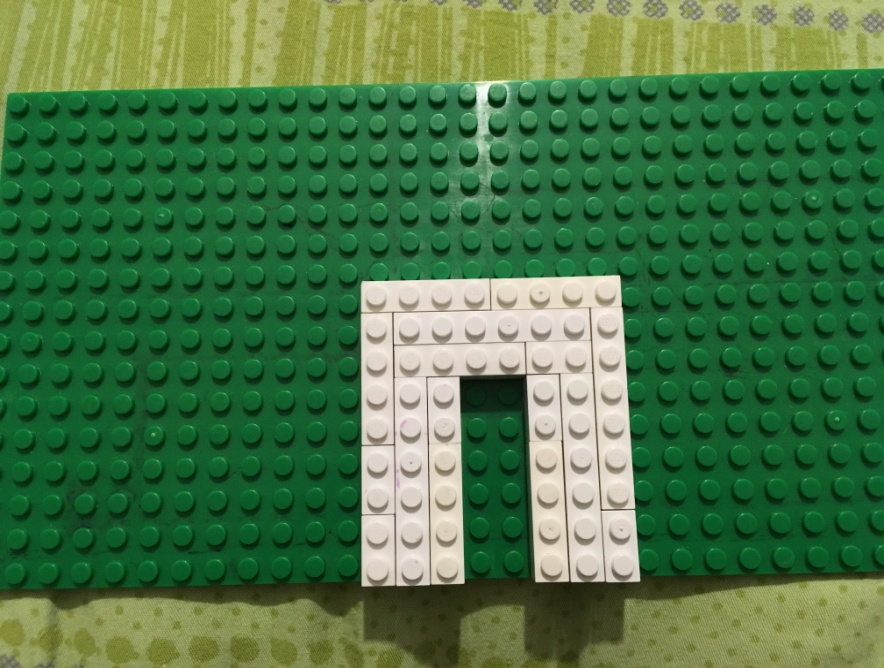 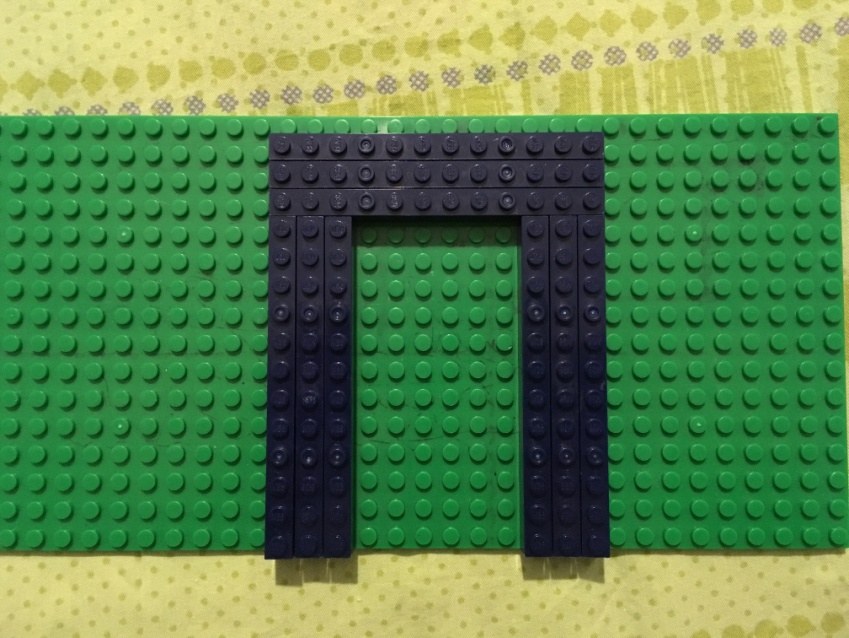 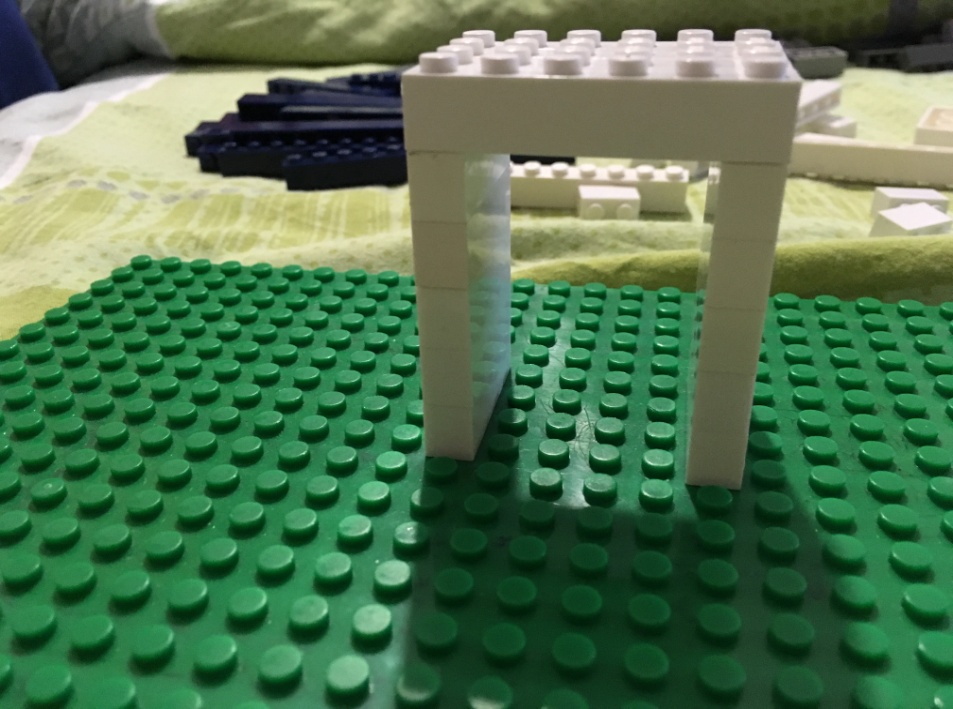 1-1
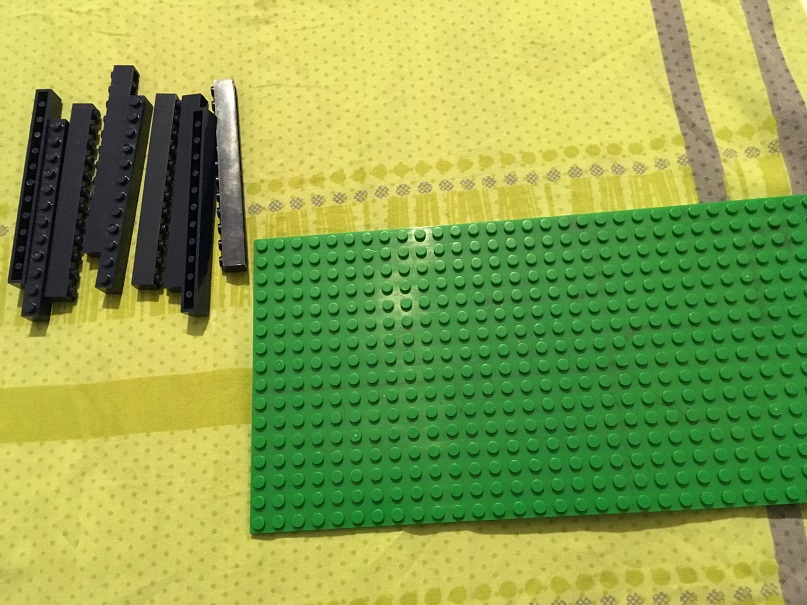 1-2
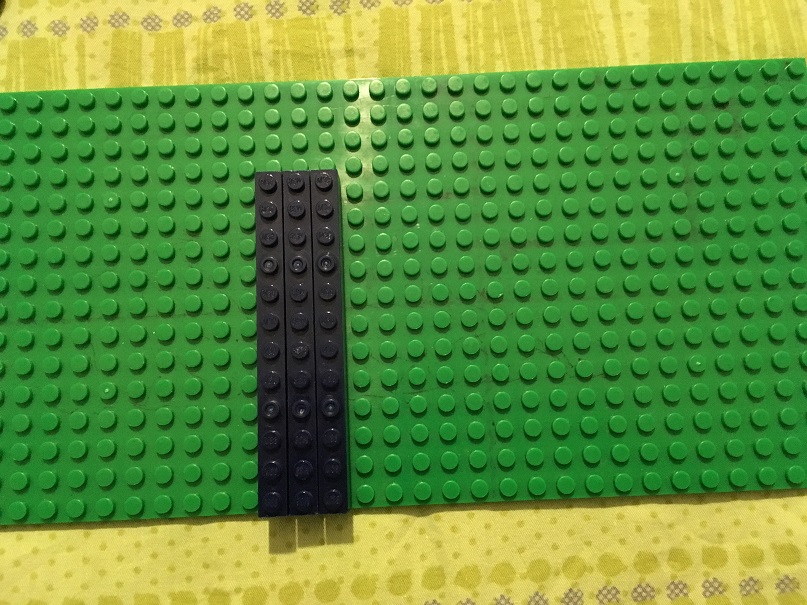 1-3
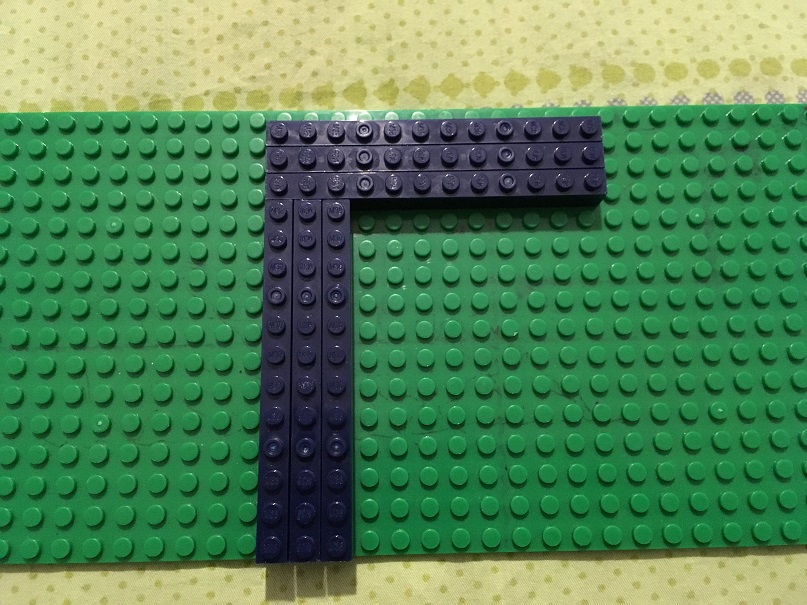 1-4
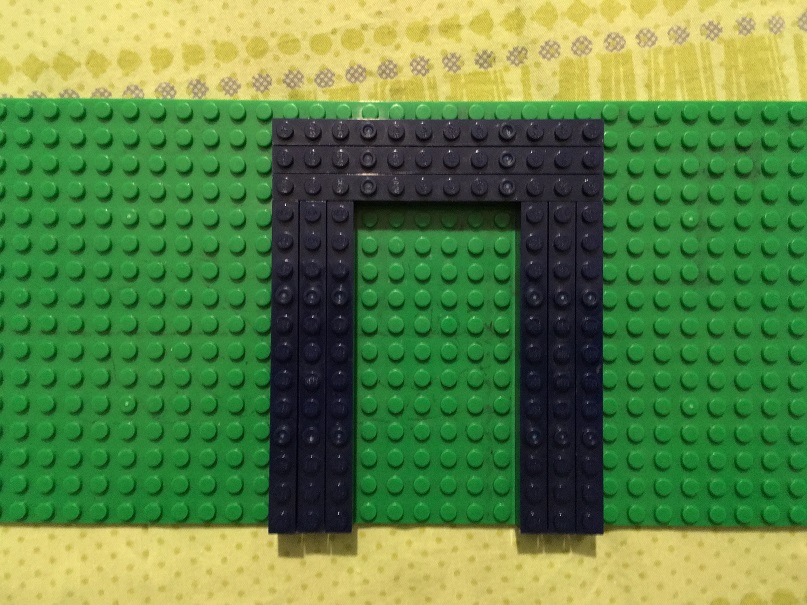 2-1
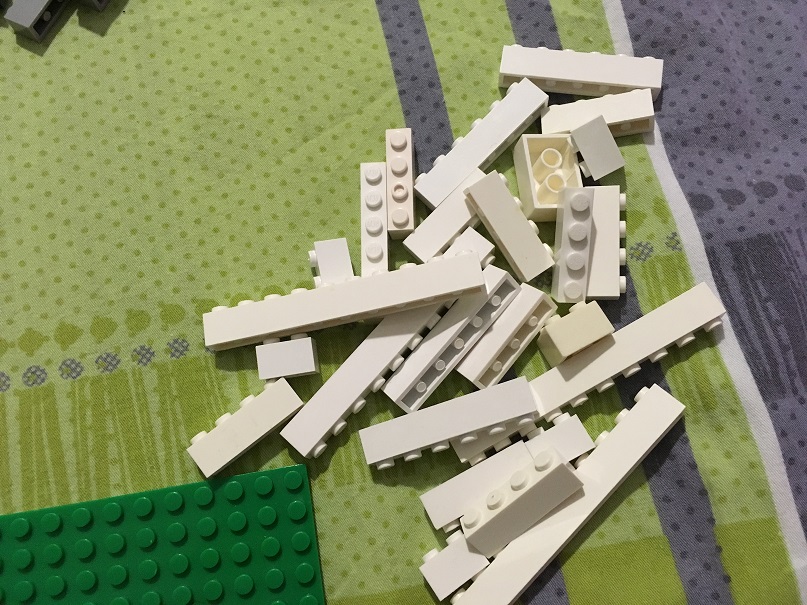 2-2
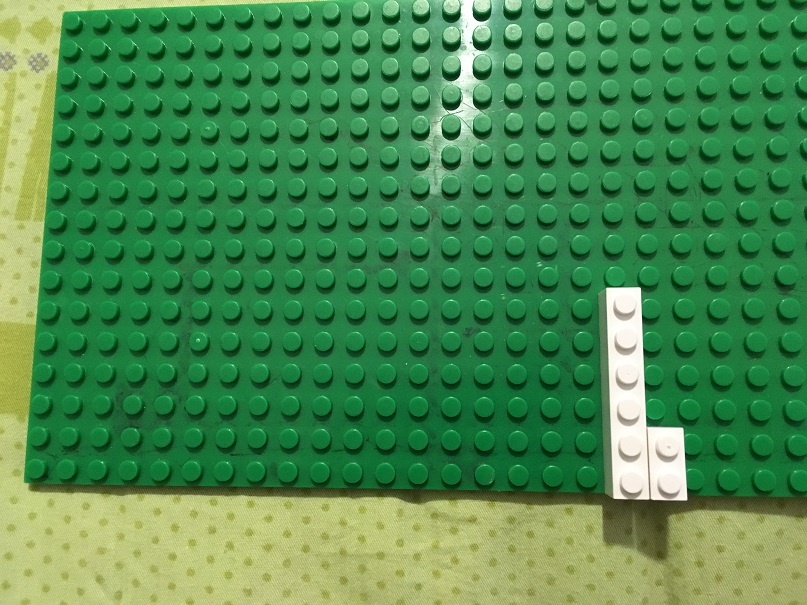 2-3
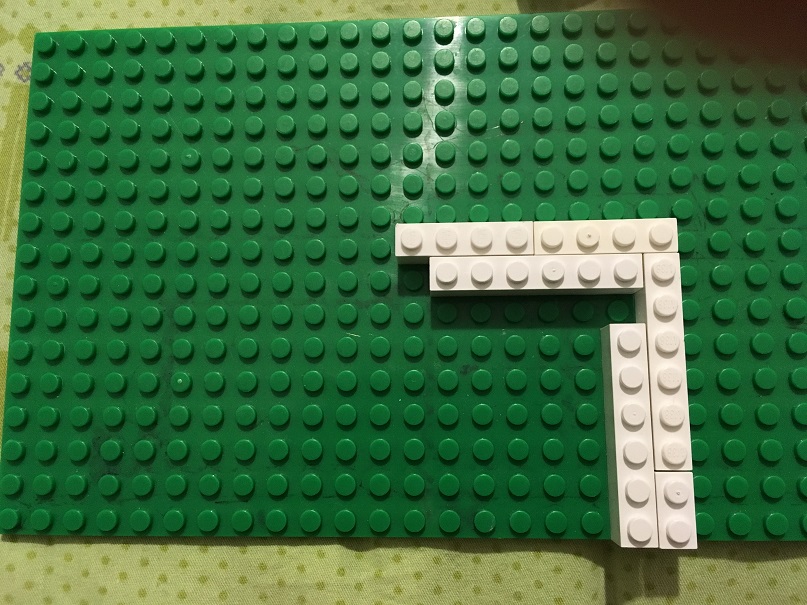 2-4
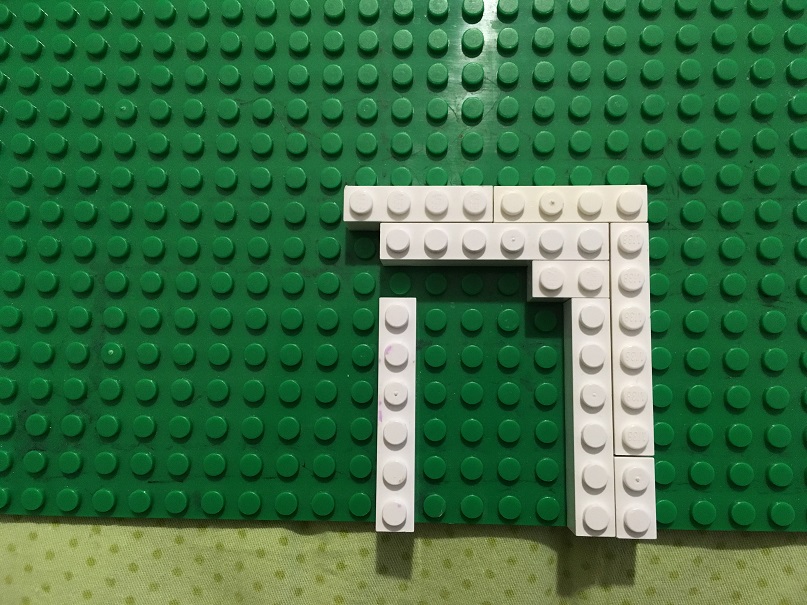 2-5
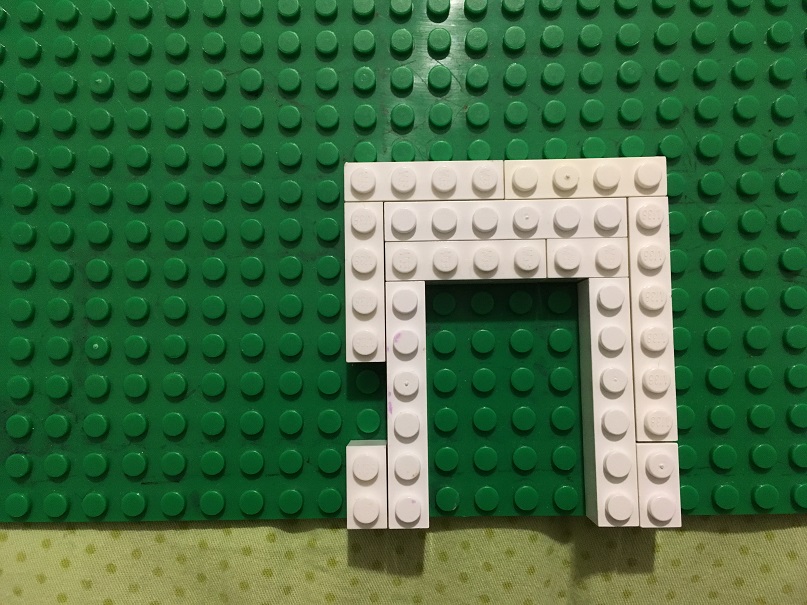 2-6
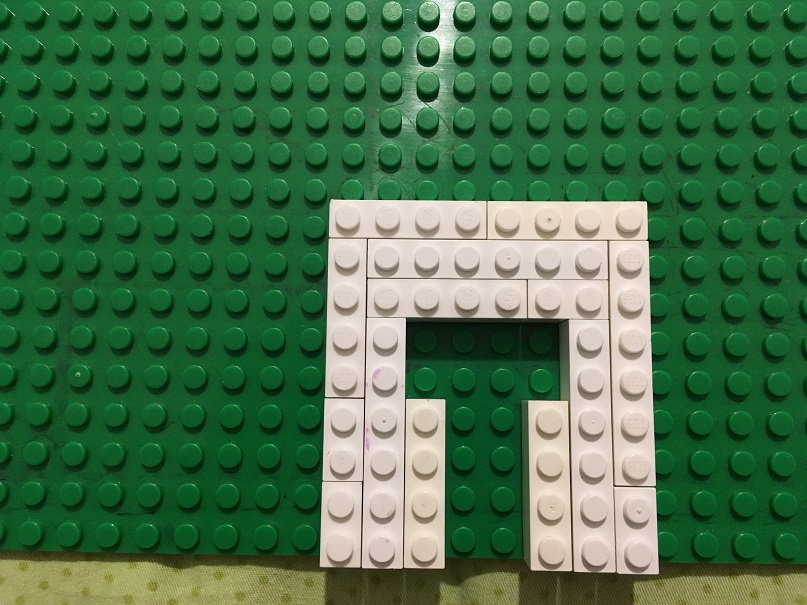 2-7
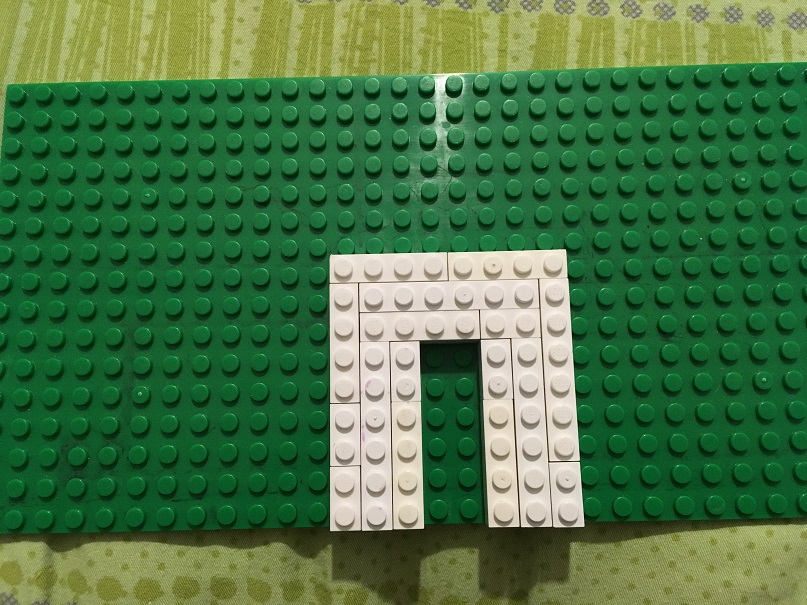 3-1
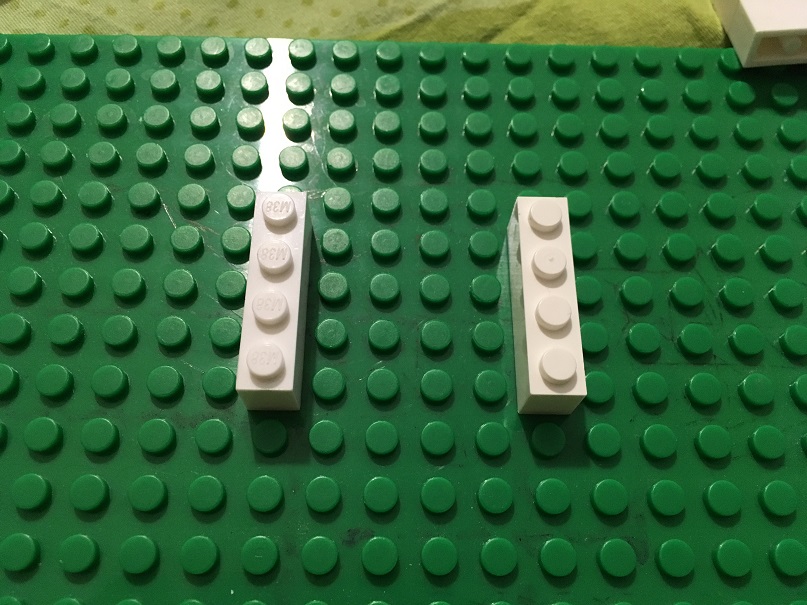 3-2
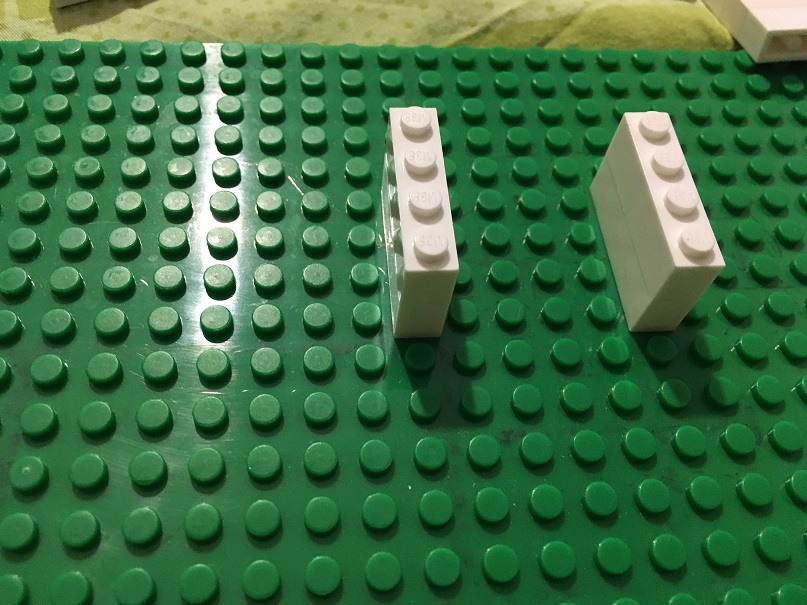 3-3
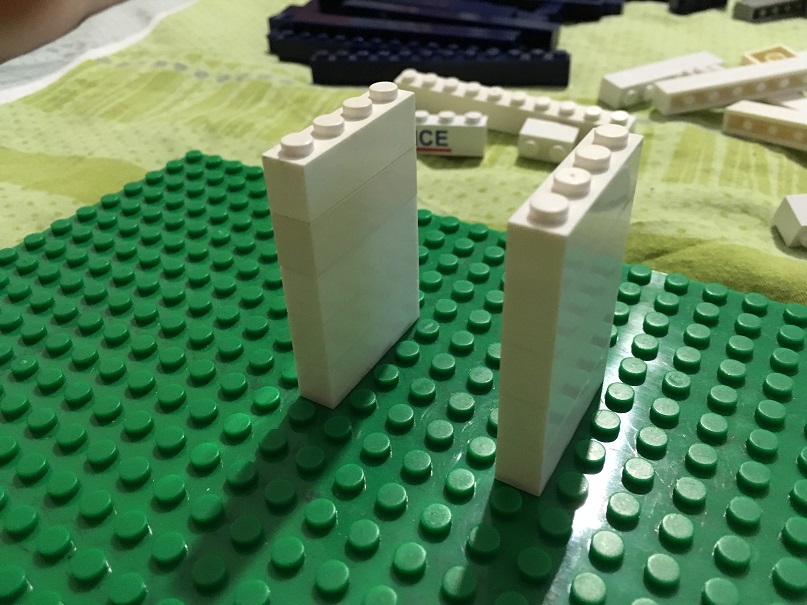 3-4
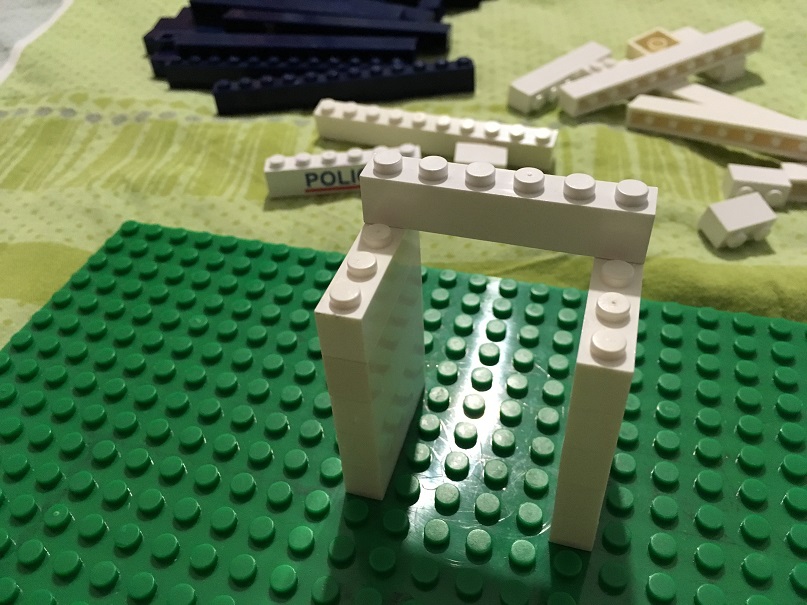 3-5
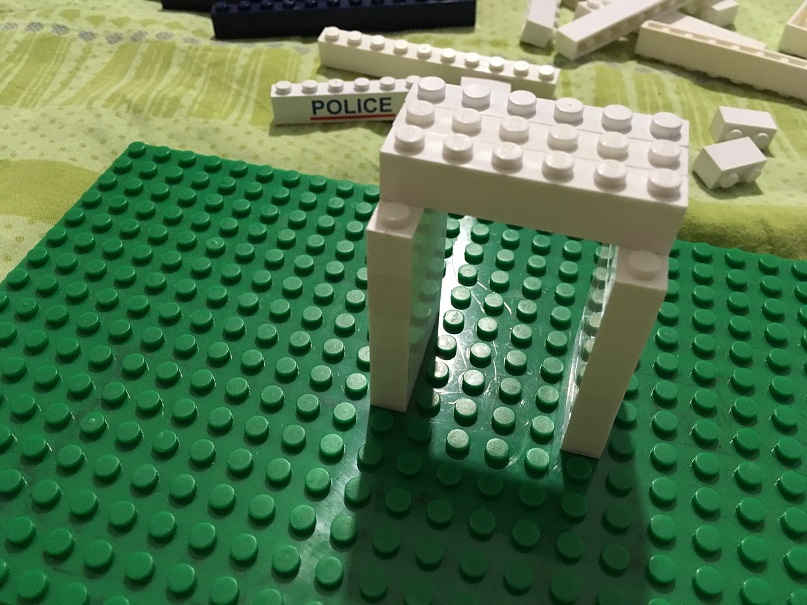 3-6
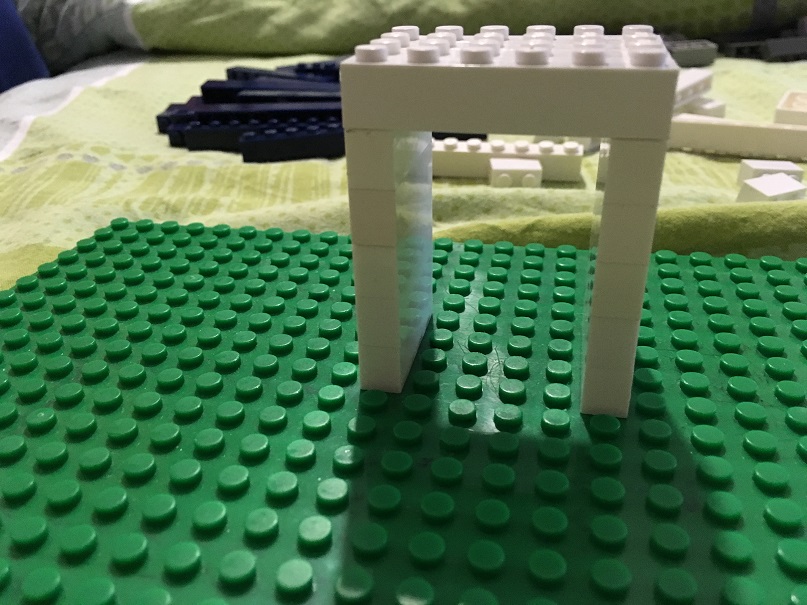